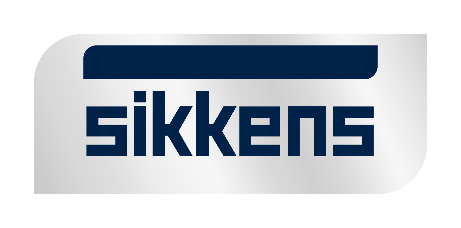 Titolo: 
SISTEMI PROFESSIONALI PER LA CURA E 
CONSERVAZIONE SOSTENIBILE DEGLI EDIFICI

ORE 15:00 à Registrazione 
 
ORE 15:30 à Apertura lavori (a cura  dell’Ordine degli Architetti)

ORE 15:45 à Relatore Massimiliano Mirabella
Esterni: Pitture e rivestimenti per supporti murali 
Le finiture: La chimica e le caratteristiche tecniche a confronto

ORE 16:30 à Relatore Platini Daniele
Sostenibilità: Progetto HALO e le pitture del benessere Sikkens
Colour Futures: La collezione colori del 2023

ORE 17.15 à Dibattito e rinfresco
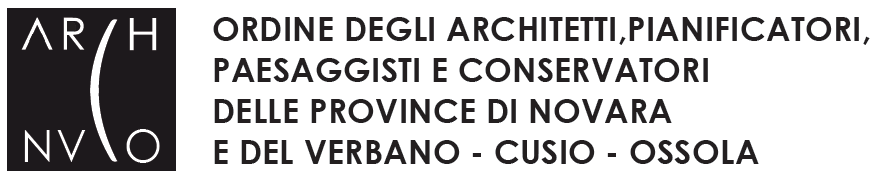 Per la partecipazione verranno riconosciuti 2 CFP